Евразийский национальный университет имени Л.Н. Гумилева
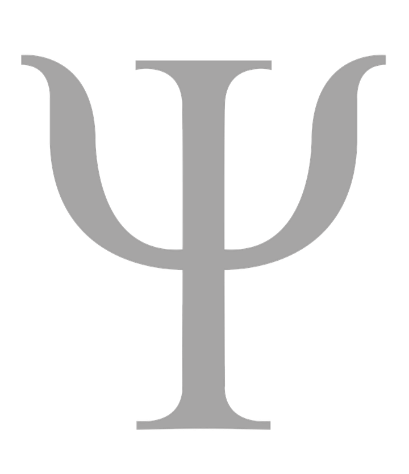 Введение в психологию
Лекция 1. 
Мамбеталина А.С.-к.пс.н, зав.кафедрой психологии
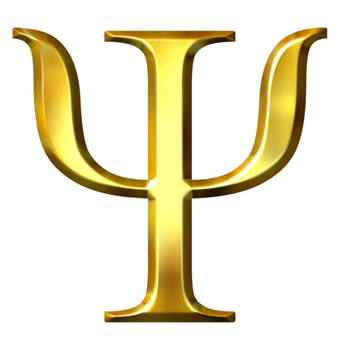 План лекции
Психология как наука.
Задачи и место психологии в системе наук о человеке. 
Психология как наука и практика, способствующая эффективной жизнедеятельности (психология в бизнесе, спорте, здравоохранении, рекламе и т.д. ). 
Отрасли современной психологии.
Методы психологии.
Психология как наука
Психология (греч. — душа; греч. — знание) — это наука, изучающая поведение и психические процессы людей и животных.

Основные этапы развития
I этап (до научный этап — VII-VI вв. до н.э.) - изучение психологии как науки о душе (Аристотель);
II этап (начало XVII вв.) — изучение психологии как науки о сознании. (Рене Декарт, Б. Спиноза, Д. Локк). Появляется определение сознания, свойства высшей нервной деятельности человека как способности мыслить, рассуждать и определять своё отношение к действительности;
III этап (начало XX в.) – характеризуется изучением психологии как науки о поведении. Главной задачей психологии на данном этапе наблюдение за поведением, поступками и реакциями человека. Становление психологии как самостоятельной науки, а также становления и развитие экспериментальной психологии (Д. Уотсон, У. Хантер, К. Лешли, Б. Скиннер, Э. Торндайк, Э. Толмен);
IV этап – данный этап характеризует становление психологии как науки, которая изучает объективные закономерности психики, их проявления и механизмы. В 1879 г. открывается первая психологическая экспериментальная лаборатория в Германии (В. Вундт).
Период «открытого кризиса» (10–30-е гг. XX века)
Гештальтпсихология – феноменальное поле
 Бихевиоризм – поведение
 Психоанализ – неосознаваемые процессы 
Культурно-историческая психология –  высшие психические процессы
Современный период развития психологии (60е гг. до настоящего времени)
Появление новых направлений:
Гуманистическая психология – самоактуализация 
Когнитивная психология – познавательные процессы
Определения науки психологии
psyche - душа + 
logos – учение, знание
Психология – наука о сознании (Вильгельм Вундт) 
Психология – наука о сознательном и  бессознательном (Зигмунд Фрейд) 
Психология – наука о поведении (бихевиоризм, Уотсон, Торндайк)
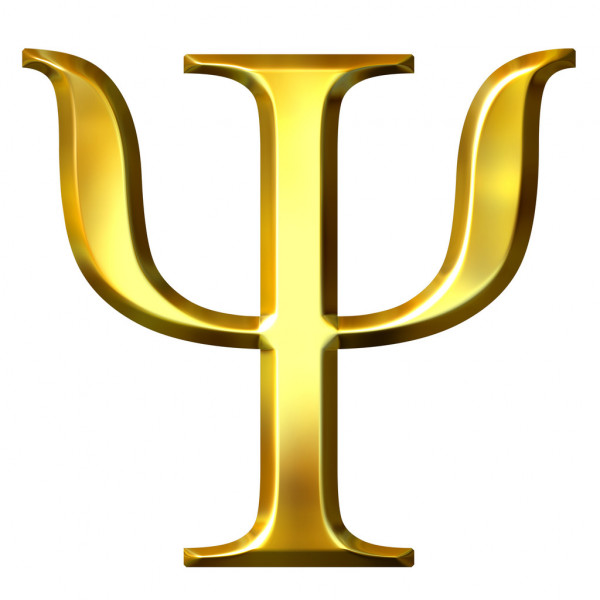 Основные формы проявления психики
✔Познавательные (когнитивные) процессы: ощущение, восприятие, внимание, память, мышление, воображение 
✔ Мотивационно-потребностные процессы: мотивы, потребности, стремления, цели, желания и др. 
✔ Эмоционально-волевые процессы: эмоции, чувства, аффекты, настроение, воля и др. 
✔ Индивидуально-психологические особенности личности: темперамент, характер, способности, свойства личности 
✔ Самосознание (самооценка, самоотношение, Я-образ, Я-концепция и др.)
Вопросы
Что изучает психология?
Перечислите основные этапы развития психологии.
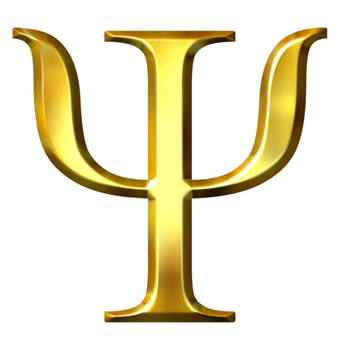 Задачи и место психологии в системе наук о человеке
Основная задача –
исследование особенностей 
формирования, развития и 
проявление психических 
явлений и процессов
Задачи психологии
• Описание происходящего
 • Объяснение происходящего
 • Контроль за происходящим
 • Прогнозирование поведения
Место психологии в системе других наук: треугольник Кедрова
Взгляд на психологию с 3-х точек зрения –3-х наук): 
естественных наук (прежде всего биологии, физиологии) 
социальных наук, социологии;
 философии. 
+современное состояние  (дополняет треугольник до тетраэдра)  – математика, информатика, компьютерные науки
Вопросы
Каковы основные задачи психологии?
Взаимосвязь психологии с другими науками.
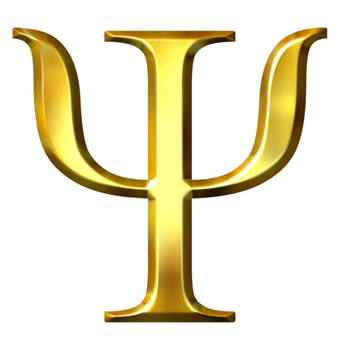 Психология как наука и практика, способствующая эффективной жизнедеятельности (психология в бизнесе, спорте, здравоохранении, рекламе и т.д. ).
Житейские психологические знания
Научные психологические знания
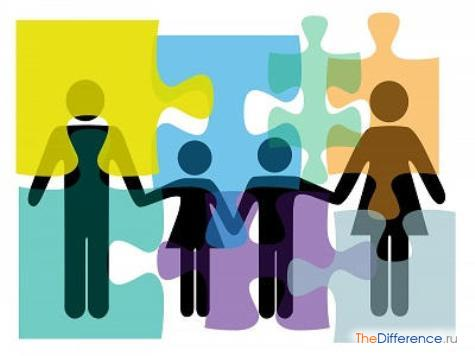 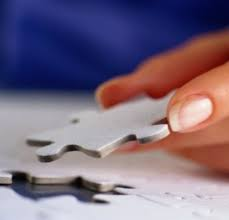 Отрасли современной психологии
Современная психология и ее отрасли
Современная психология носит многоотраслевой характер: 
1) общая психология 
2) специальные отрасли психологии: 
❑ фундаментальные (социальная психология, психология развития, нейропсихология, клиническая психология, зоопсихология, дифференциальная психология и др.) 
 ❑ междисциплинарные (психогенетика, психофизиология, психолингвистика и др.)
 3) прикладные отрасли психологии (психология спорта, рекламы, управления, космическая психология, юридическая, педагогическая, политическая, психология искусства, труда и проч.).
Вопросы
Какие отрасли психологии существуют?
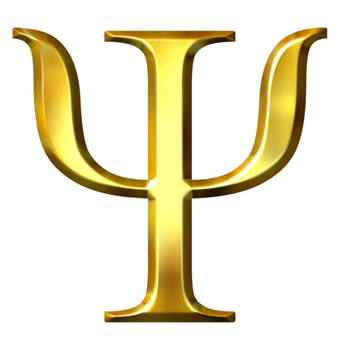 Методы психологии.
Методы психологии, первоначально разработанные в научных исследованиях, переходят затем к психологу-практику, и служит целям диагностики, развития и коррекции, психопрофилактики и т.п.

Методы научных исследований

Метод
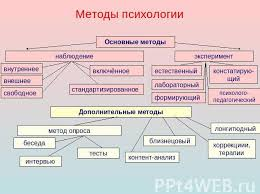 Методы психологии-приемы и средства познания психики
Вопросы
Что такое методы психологии?
Перечислите основные методы психологического исследования
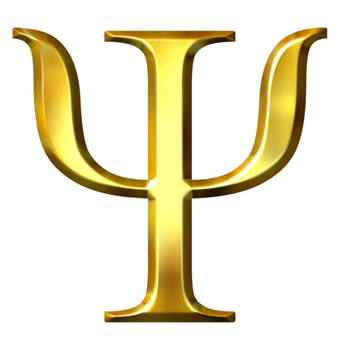 Контрольные вопросы лекции
Что изучает психология?
Перечислите основные этапы развития психологии.
Смена представлений о предмете психологии.
Классификация методов психологического знания.
Каковы основные задачи психологии?
Взаимосвязь психологии с другими науками.
Перечислите основные отрасли психологии.
Источники и ссылки
Гамезо М.В., Домашенко И.А. Атлас по психологии: Информ.-метод, пособие курсу Г18   «Психология человека». - М.: Педагогическое общество России, 2004. - 276 с.
Джакупов С.М. Введение в общую психологию. – А.:  Қазақ университеті, 2014
Гиппенрейтер Ю. Б. Введение в общую психологию. Курс лекций. –– М.: «ЧеРо», при участии издательства «Юрайт», 2002. – 336 с.
Майерс Д. Психология / пер. с англ. И.А. Карпиков, В.А. Старовойтова. – 4-е изд. -  Минск: «Попурри», 2009. – 848 с.
Рубинштейн С.Л. Основы общей психологии. СПб, Питер,2002.
Энциклопедический словарь Брокгауза и Ефрона : в 86 т. (82 т. и 4 доп.). — СПб., 1890—1907.
Федоров А.А. К прояснению взглядов Б.М. Кедрова на прояснение места психологии в системе наук. Вестник НГУ. Серия Психология, Том 6, выпуск 2.2012 С. 14-21. 
https://www.litmir.me/br/?b=159356&p=1 
Картинки из интернета
Спасибо за внимание!
Мамбеталина Алия Сактагановна к.пс.н., зав. кафедрой психологии ЕНУ им. Л. Гумилева 
E-mail:     mambetalina@mail.ru
m.phone: +77755502418